Fig. 5 Molecular mechanisms of vascular dysfunction induced by ET-1 including pro-inflammatory and ...
Cardiovasc Res, Volume 76, Issue 1, October 2007, Pages 8–18, https://doi.org/10.1016/j.cardiores.2007.06.004
The content of this slide may be subject to copyright: please see the slide notes for details.
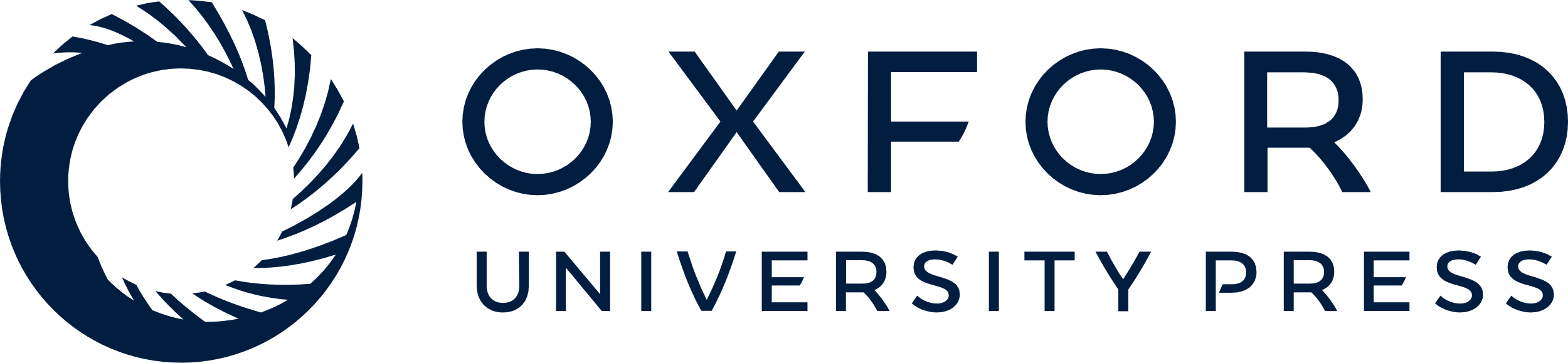 [Speaker Notes: Fig. 5 Molecular mechanisms of vascular dysfunction induced by ET-1 including pro-inflammatory and pro-atherosclerotic effects. Potential benefit in cardiovascular disease states may be mediated by altering these mechanisms through dual ETA/ETB receptor blockade and/or selective ETA receptor blockade. []=Reference; -|=inhibition; →=stimulation.


Unless provided in the caption above, the following copyright applies to the content of this slide: Copyright © 2007, European Society of Cardiology]